Traveling-Wave Thomson-Scattering and optical FELs
K. Steiniger1,2, R. Pausch1,2, R. Widera2, A. Debus2, T. Kluge2, M. Bussmann2, T. Cowan2, U. Schramm2 and R. Sauerbrey2
1 TU Dresden
2 Helmholtz-Zentrum Dresden-Rossendorf
Lasers as compact sources of radiation
laser pulse (amplitude a)
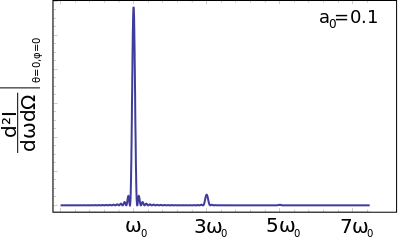 Thomson spectrum
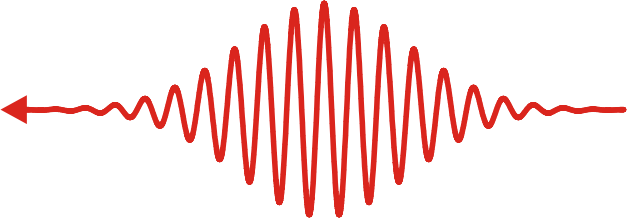 electron pulse
(energy γ)
107 - 108 photons/shot
scattered radiation
Existing Thomson sources, e.g. PLEIADES provide
with few tens of MeV electron energy.
High average photon flux through high repetition rates in laser and electron systems
Some applications require high per shot yields
Imaging ultrafast dynamical processes or producing small scale 
structures requires high photon fluxes per shot
electron energy density
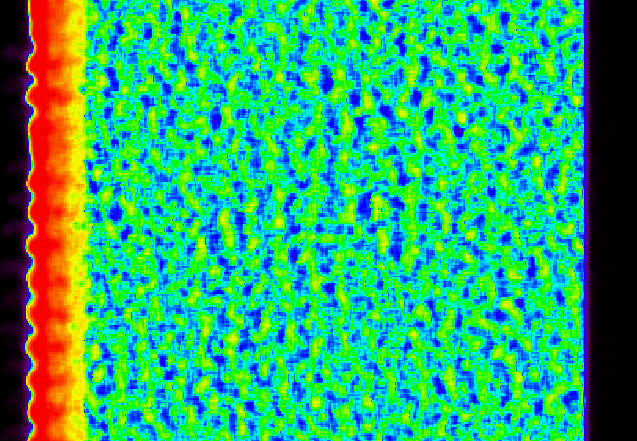 How can we increase 
the per shot yield?
Head-on geometries are limited in per shot yield
The yield can be increased by increasing the interaction length or by increasing the laser power
1)   Increasing the interaction length is limited by the Rayleigh length
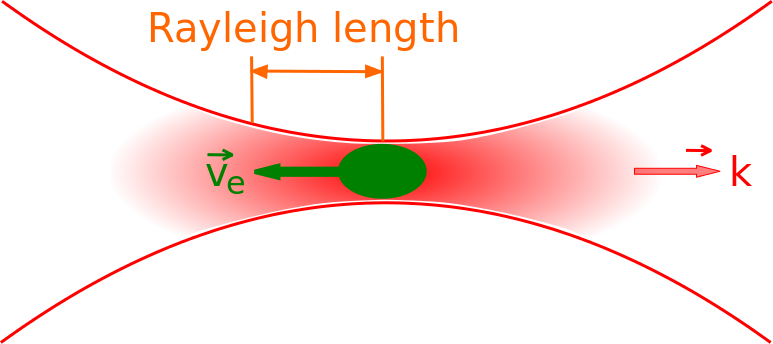 Intensity is greatly reduced
out of focus:
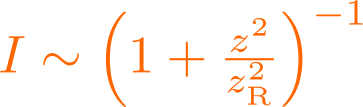 2)   Increasing the laser power is limited by nonlinear Thomson scattering
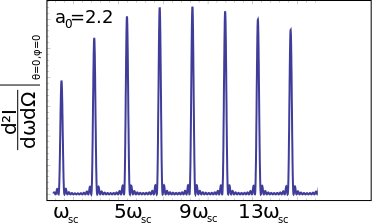 Nonlinear Thomson scattering
results in a large bandwidth
Head-on Thomson scattering can not be a high brightness source
For brilliant radiation sources we need:
long interaction length

at moderate laser intensities
Traveling-Wave Thomson-Scattering realizes long optical undulators
1)  Reduce the local intensity
      of  a high power laser 
      by making the pulse wider
2)  Increase interaction 
      duration by tilting the
      laser pulse front
Interaction distance is determined by laser beam width
and hence limited by available laser power
laser pulse
Realizing optimal overlap at arbitrary interaction angles
Controling bandwidth and radiated energy
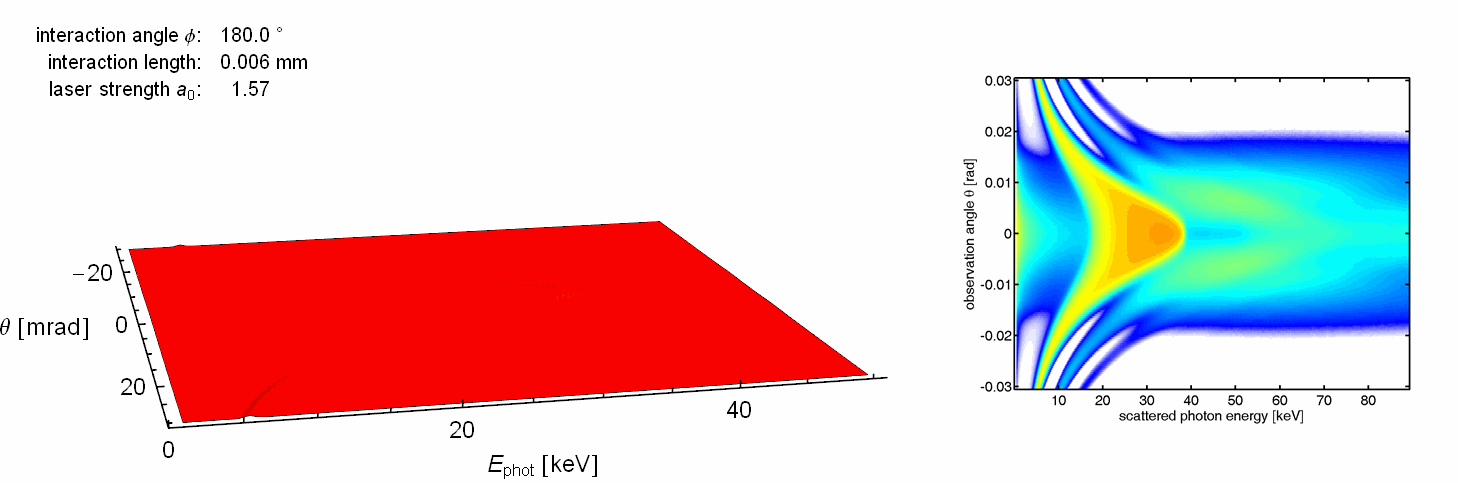 Right: By increasing the interaction length, the spectral
photon density concentrates in a single peak
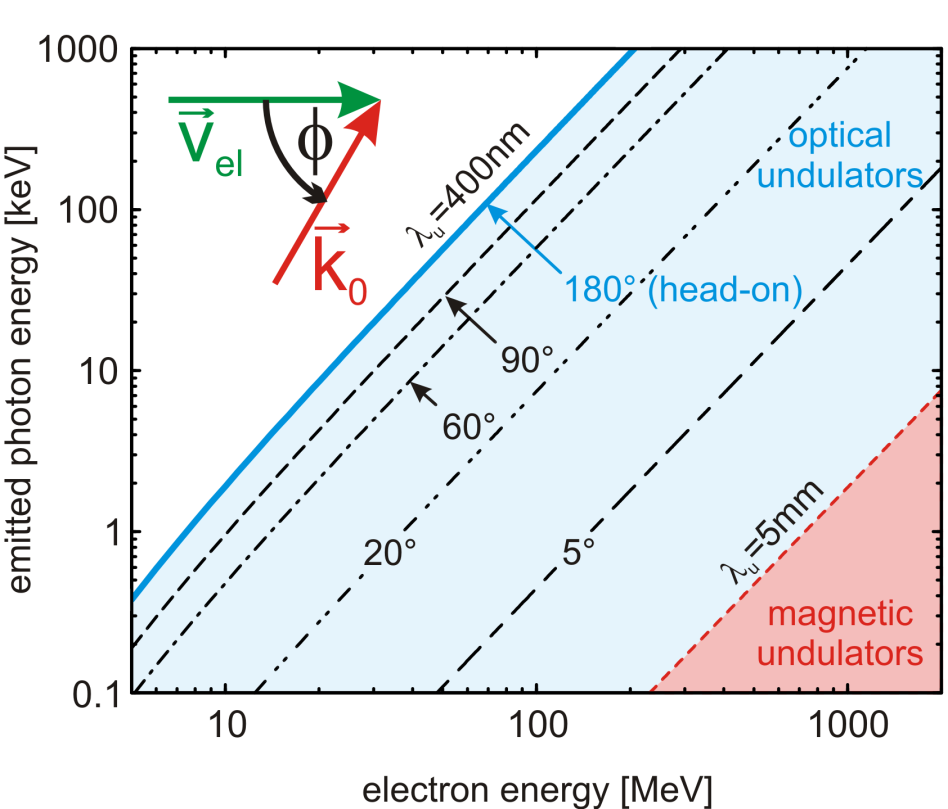 Left: Variing the scattered photon energy over orders of 
magnitude by changing the interaction angle

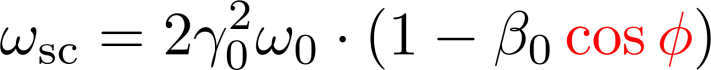 TWTS is a flexible light source
Variing the scattered wavelength over orders of magnitudes
by changing the interaction angle
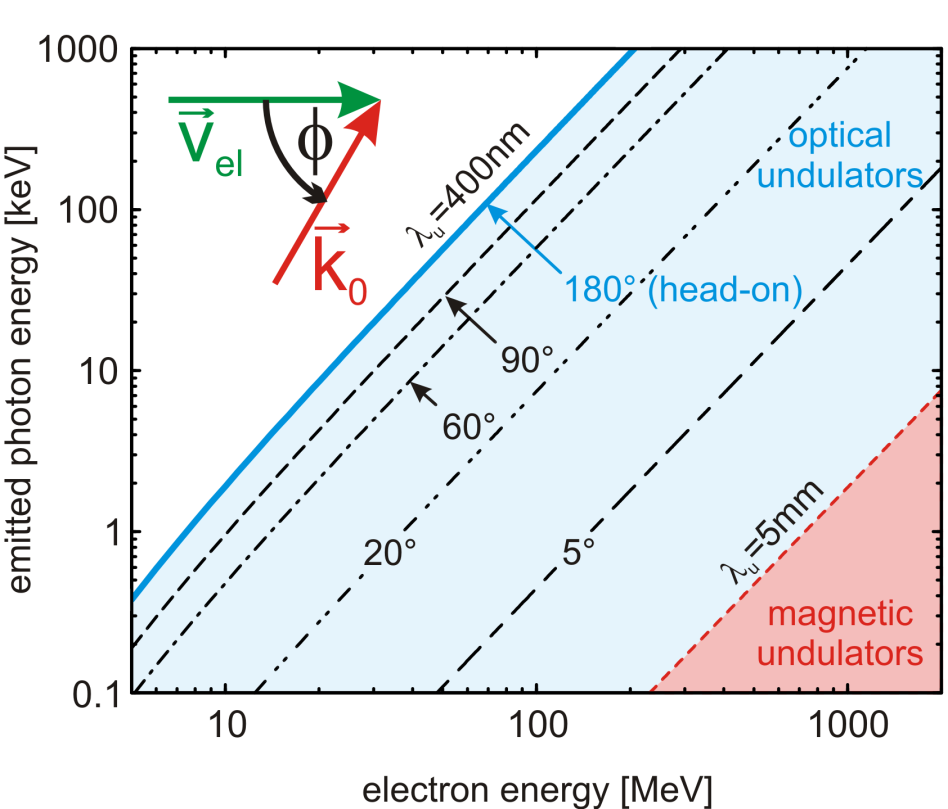 photon energy
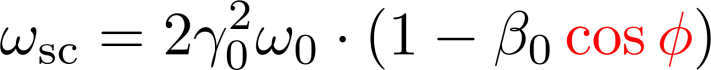 
TWTS is a brilliant source for MeV photons
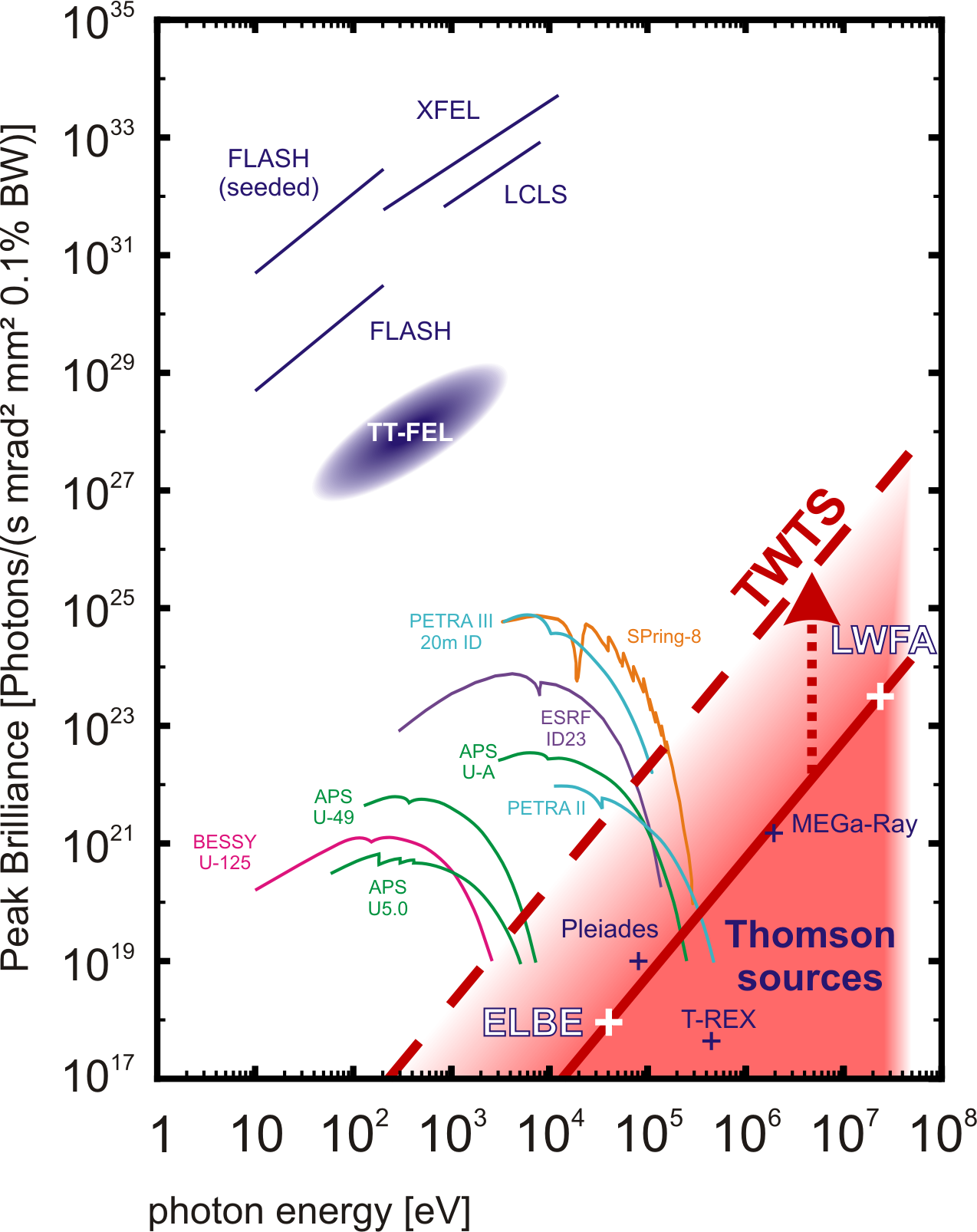 nonlinear Thomson limit
How can we realize 
an optical FEL with TWTS?
Making an optical TWTS-FEL
Laser beam must appear to the electrons as a monochromatic plane wave 

until saturation in scattered radiation occurs

challenging since a pulse front tilt is connected to angular dispersion
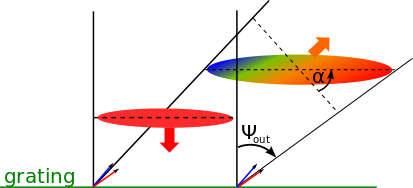 grating
need to quantify and supress dispersion
Full 3D wave-optical description of TWTS field
The laser field at the position of an electron is described as a superposition of all waves 
originating from a single slit of the grating that introduces the pulse front tilt
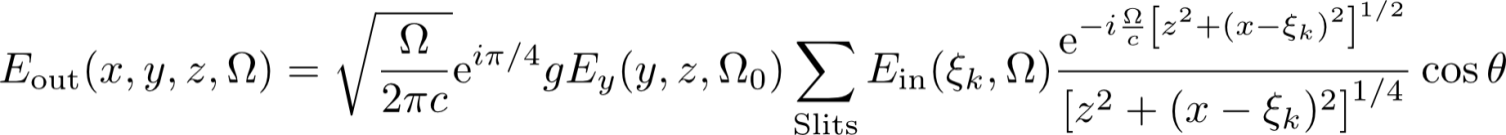 Input field at
slit position
outgoing cylindrical wave
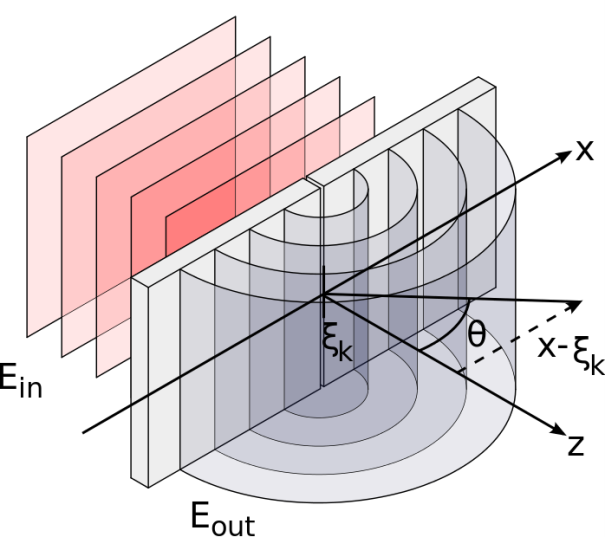 Small-angle TWTS example for EUV-lithography
Example setup:
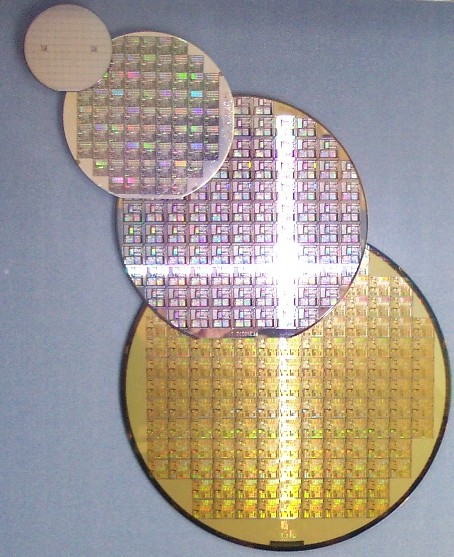 image from http://commons.wikimedia.org
[Speaker Notes: 600]
Small-angle TWTS provides monochromatic optical undulators
Example setup:
plot of interaction region
bandwidth of laser seen by electrons
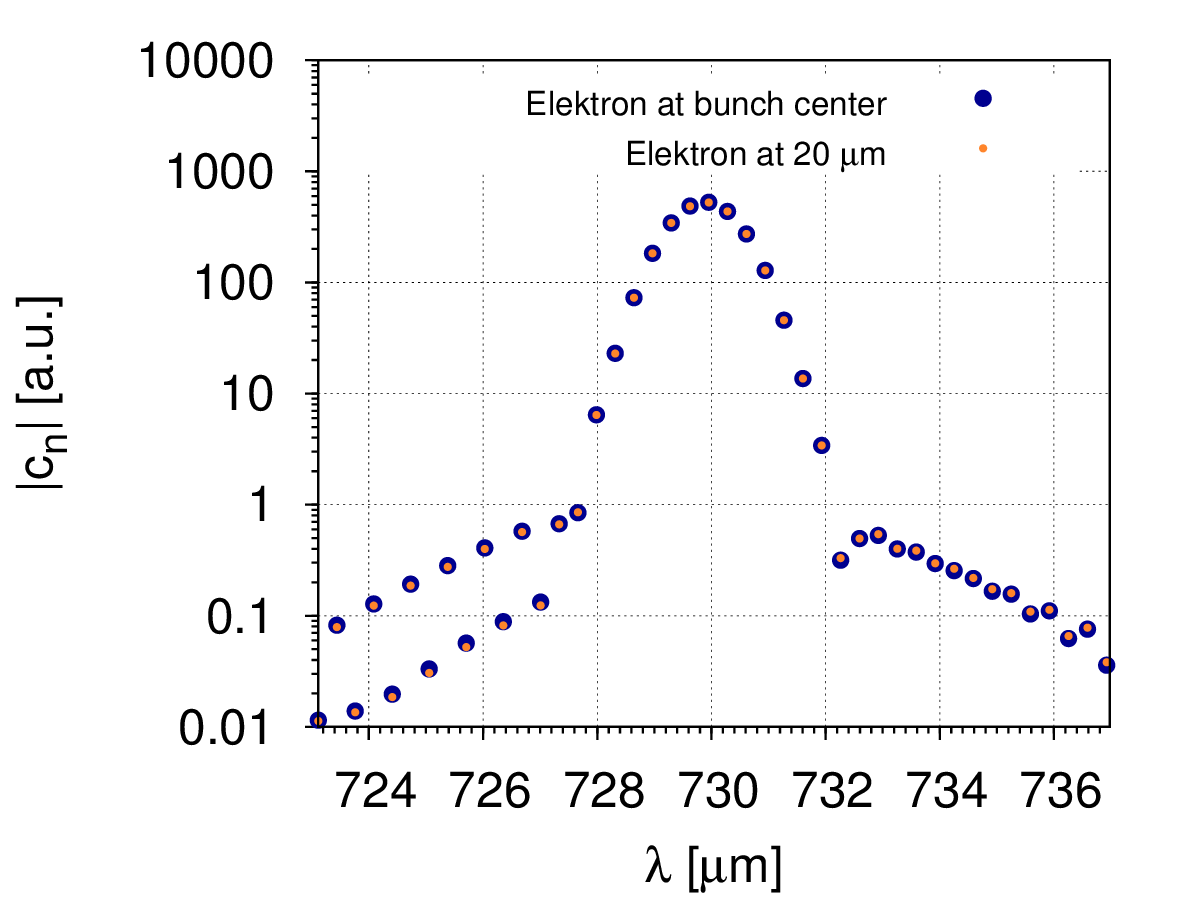 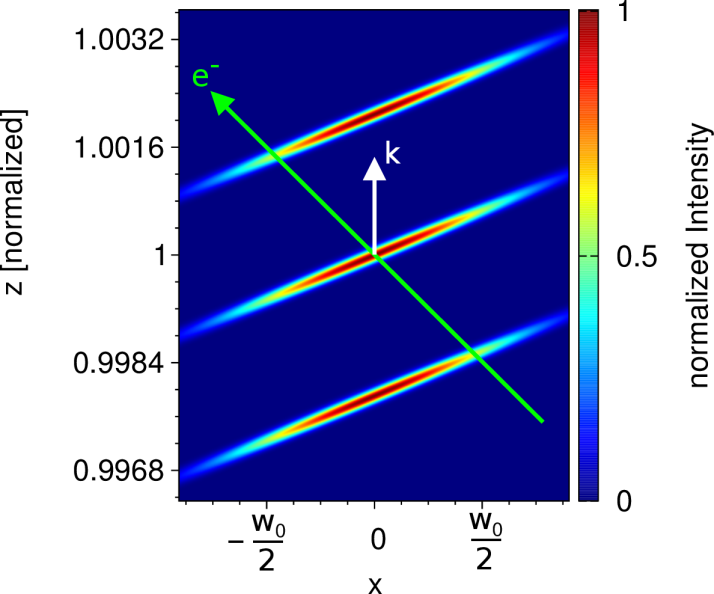 c
c
FWHM
1.4µm
Small-angle TWTS provides long optical undulators
Example setup:
electric field seen by electrons
field envelope seen by the electrons
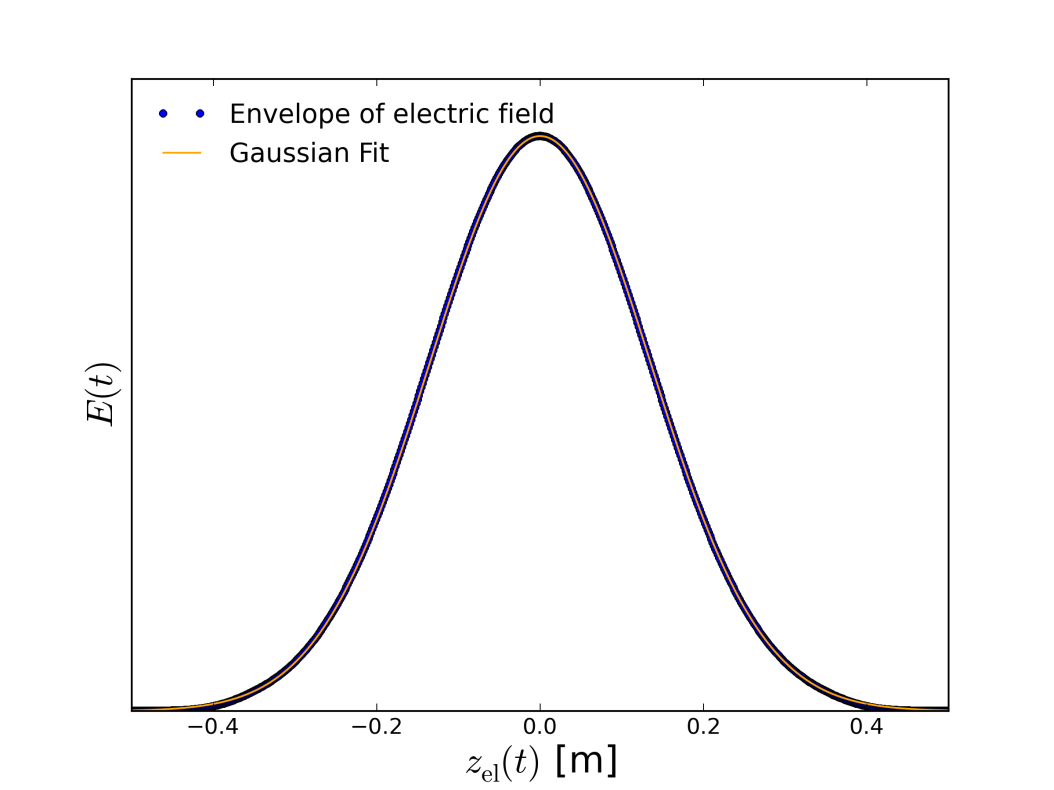 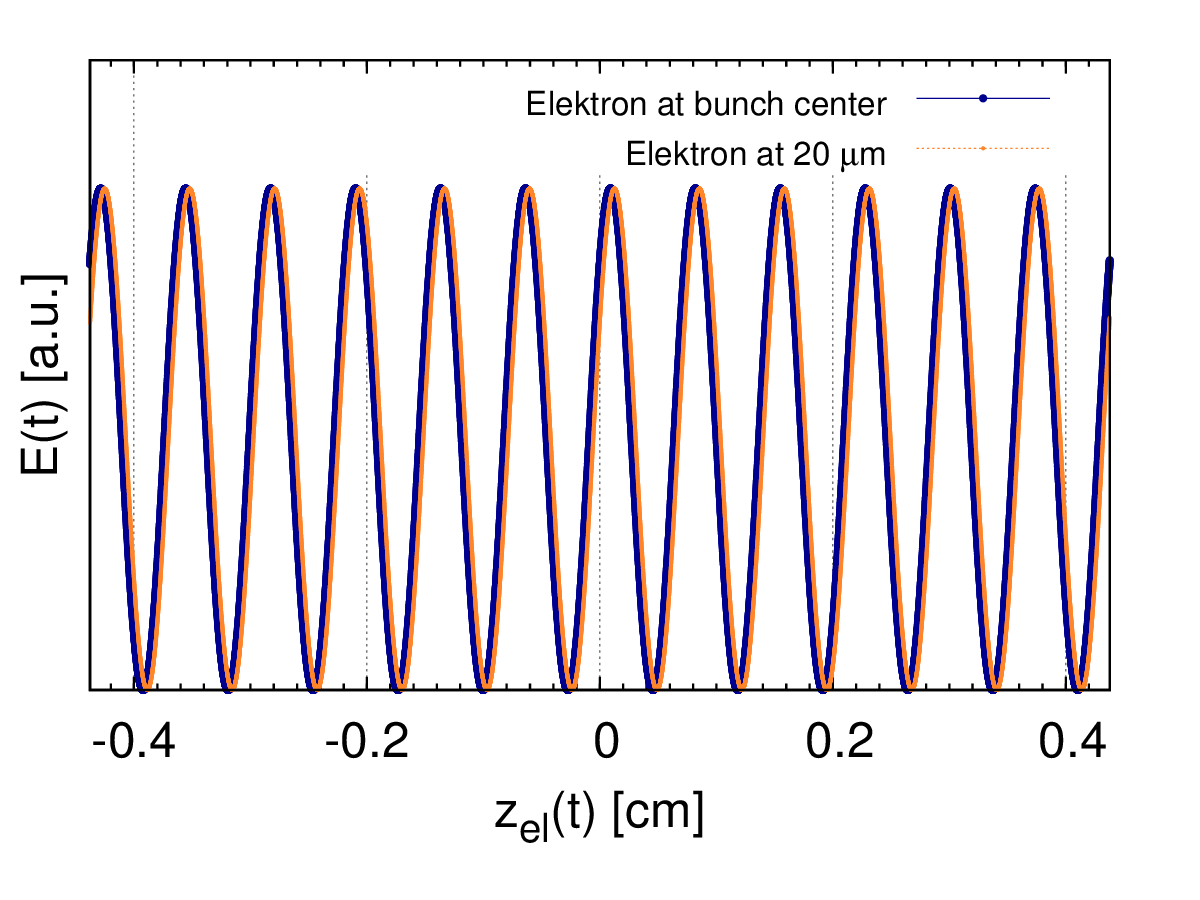 c
c
FWHM = 32cm
Small-angle TWTS provides optical undulators for a SASE-FEL
monochromatic and long optical undulators with TWTS

dispersion is under control
Can we describe the 
TWTS-FEL using 1D theory?
We need a 1.5D-theory to describe the TWTS-FEL
side scattering causes effects not taken into account in 
   standard 1D theory

need a 1.5D theory
1.5D-FEL theory: Coherent amplification under an angle
Side scattering causes phase difference over electrons in transverse direction
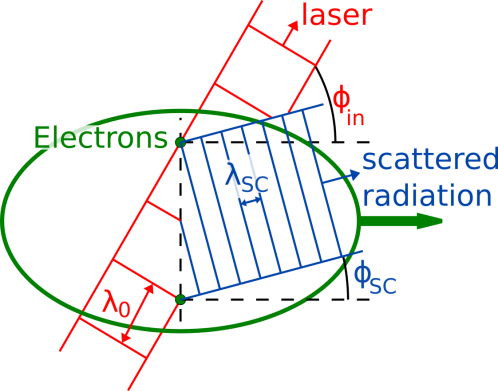 1.5D-FEL theory: Power loss due to amplification under angle
coherent amplification under angle causes notable radiation power loss
electrons
[T. Tanaka et al, Nucl. Instr.  & Meth. Phys. Res., Sec. A 528, 172 (2004)]
1.5D-FEL theory: Electron motion in effective Undulator
Electron moves in the combined fields of laser and radiation
Effective wiggle frequency is the combination of both frequencies
Finding experimental parameters
Optimizing the gain length by using larger angles for given electron energy
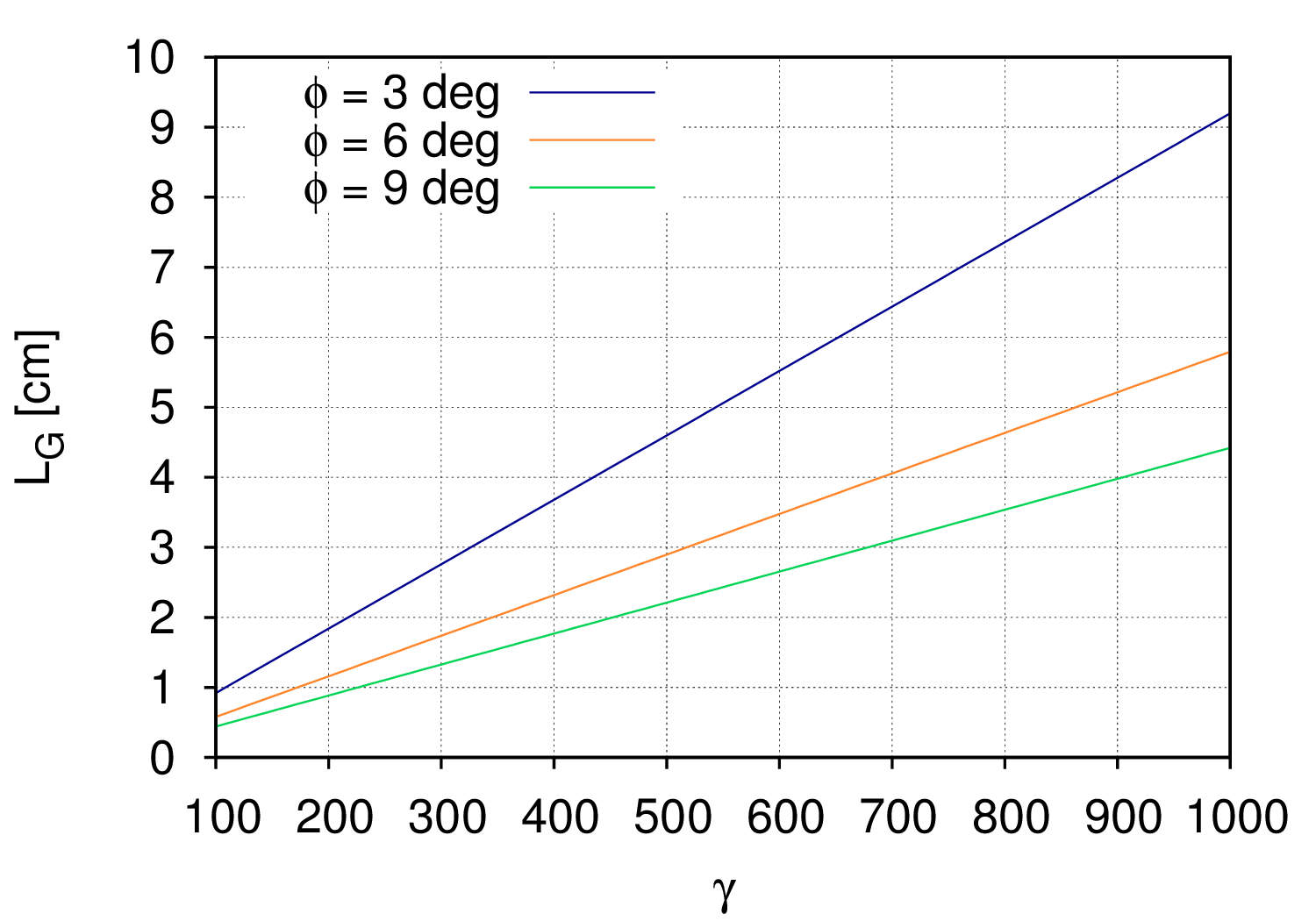 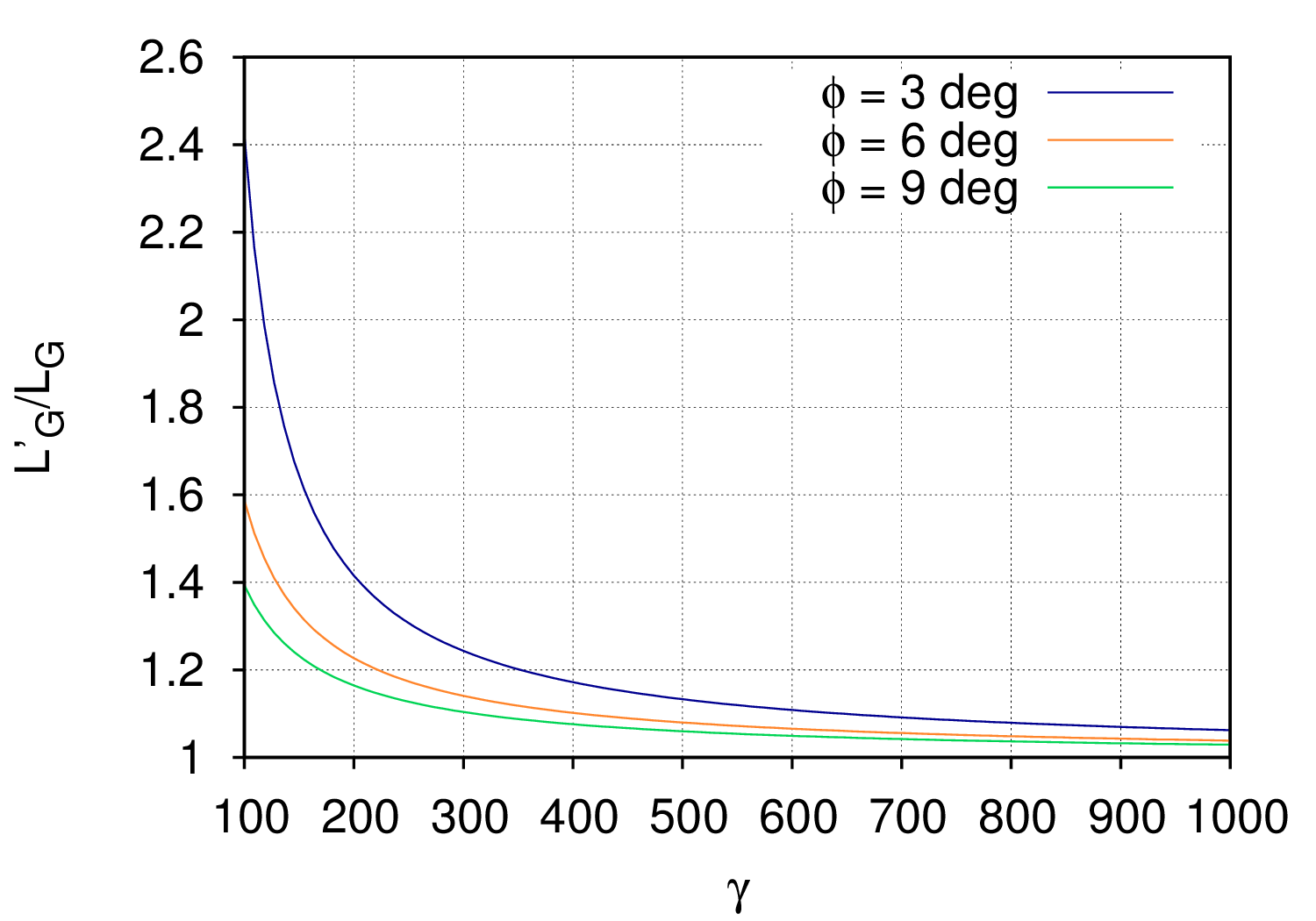 Finding experimental parameters
Weaker limits on energy spread and emittance with small angles
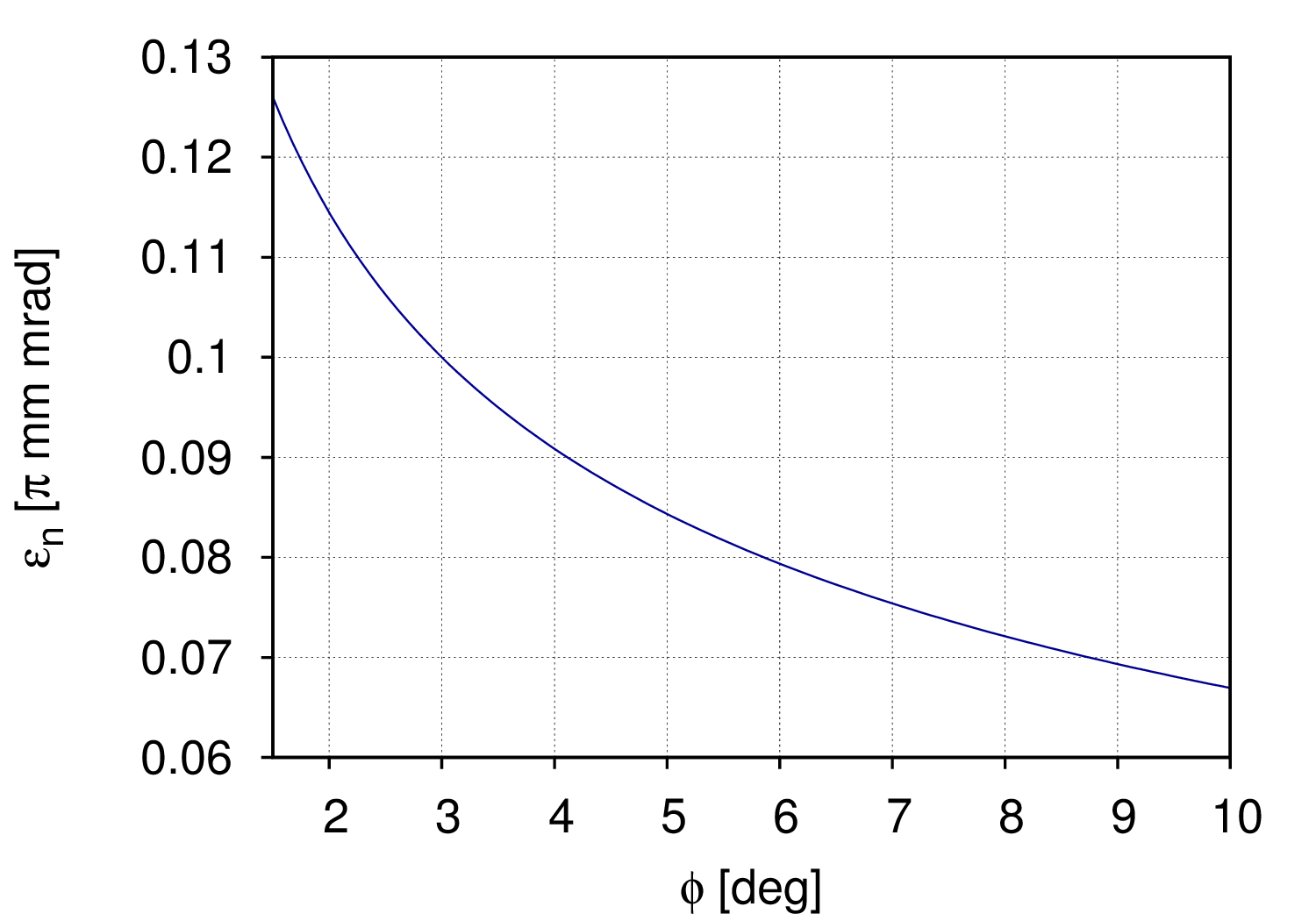 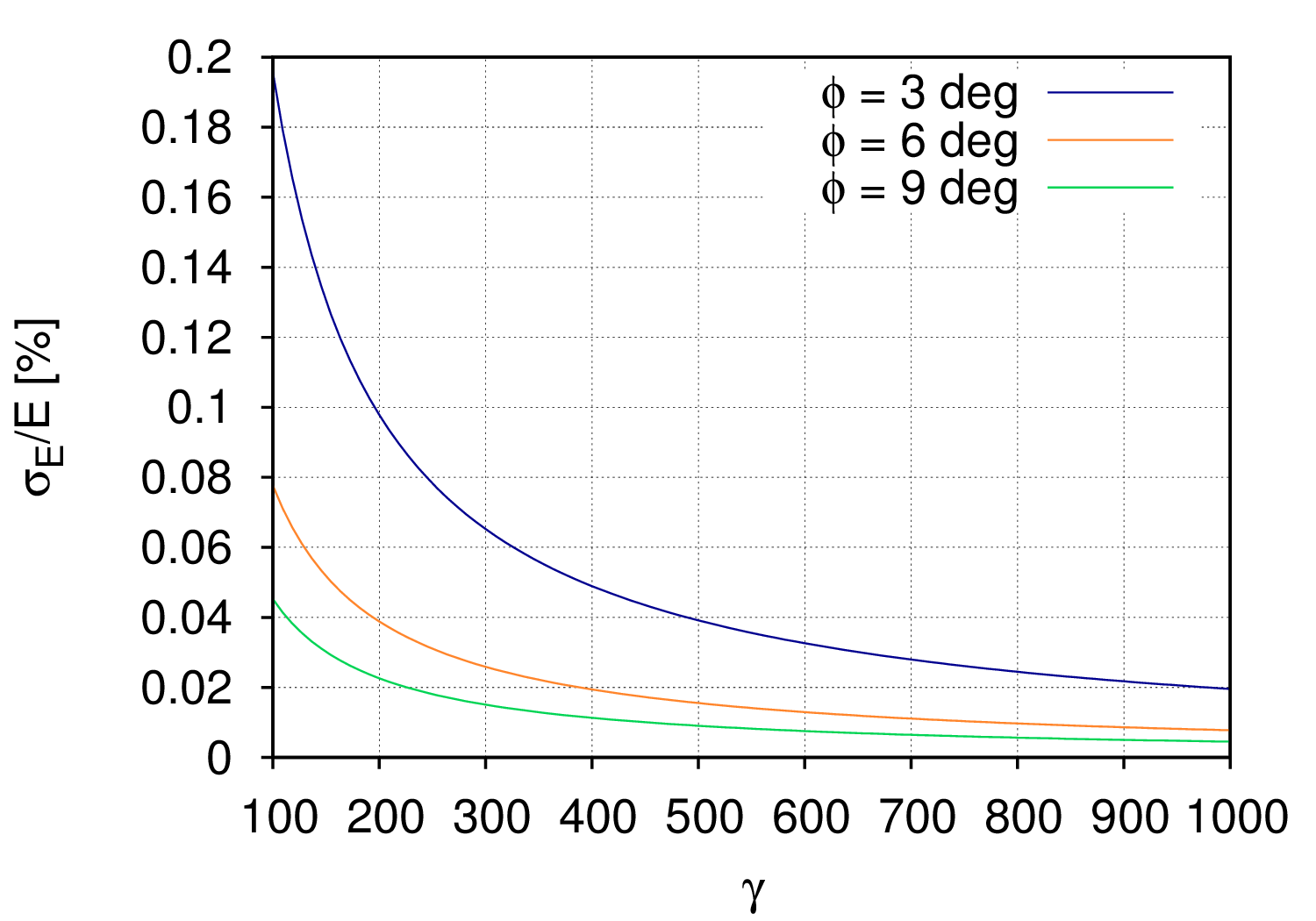 Finding experimental parameters
smaller gain length with larger angles

electron bunch requirements less strict with smaller angles

in practice: take smaller interaction angles 
		for given electron energy

gain length increase is usually affordable
TWTS-FEL using LWFA electrons
A compact free electron laser!
It‘s an FEL!
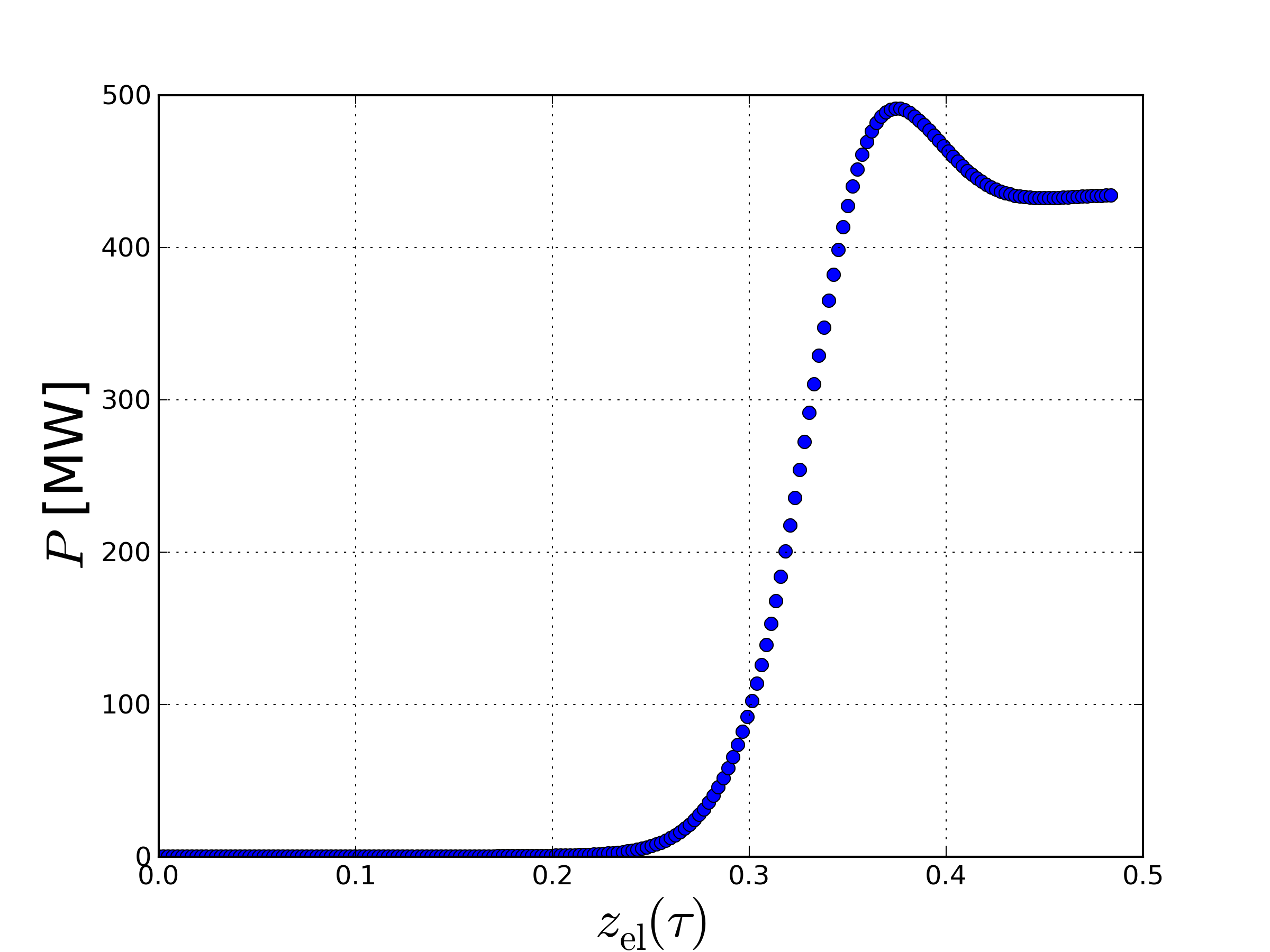 Saturation after 38cm
Taking laser field envelope into account
Thank you for your attention!
Analytical result of diffraction at arbitrarily spaced line gratings
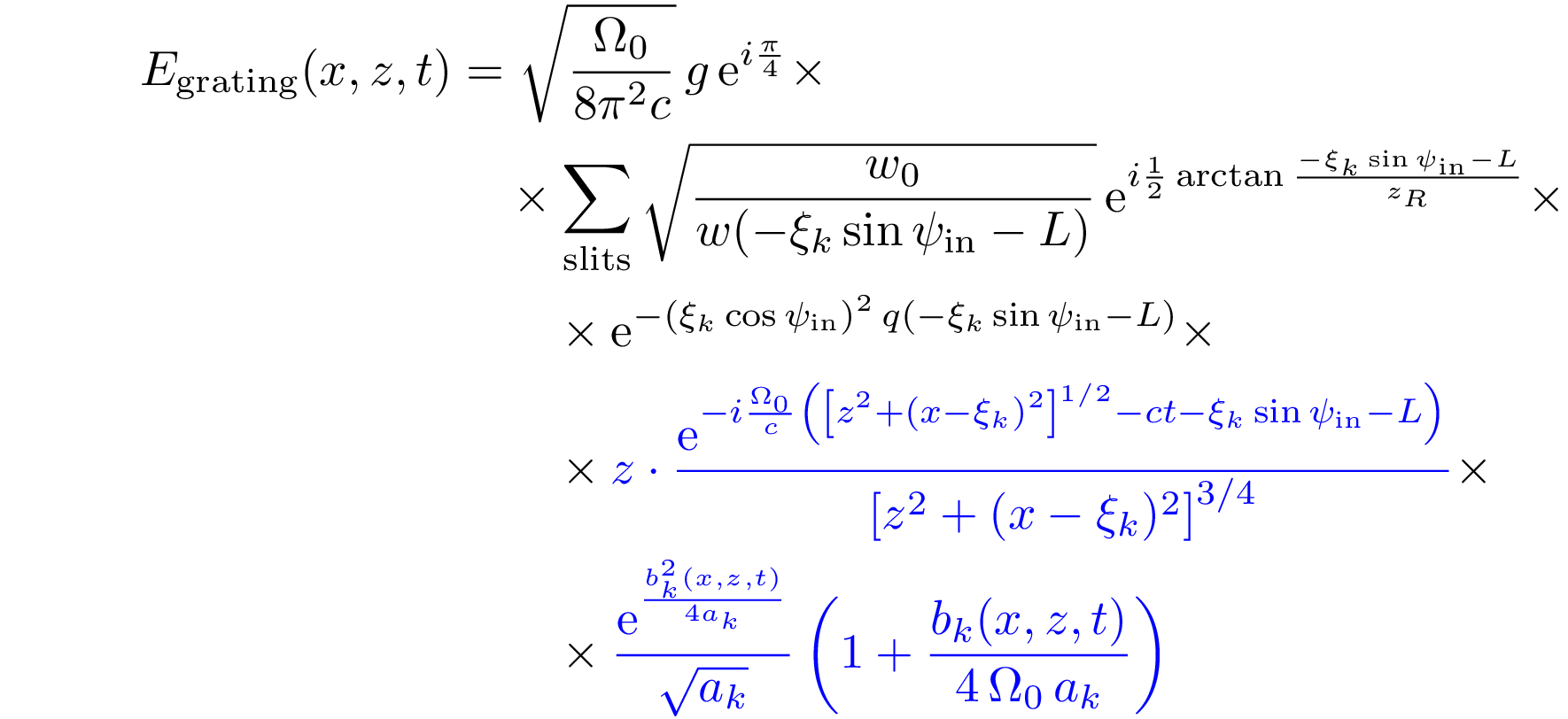 starting amplitude
and phase
evolving pulse from
 a single slit
Scaling of experimental parameters
Efficient amplification of radiation under conditions
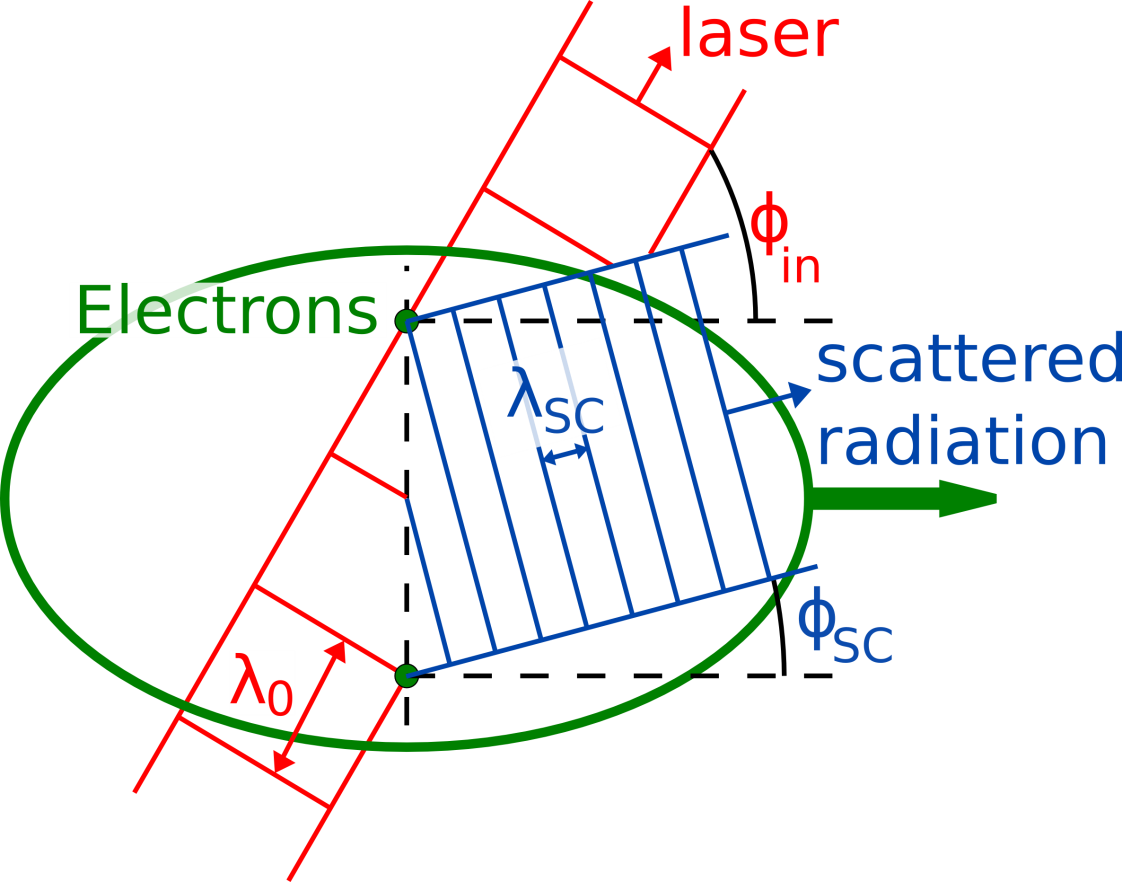 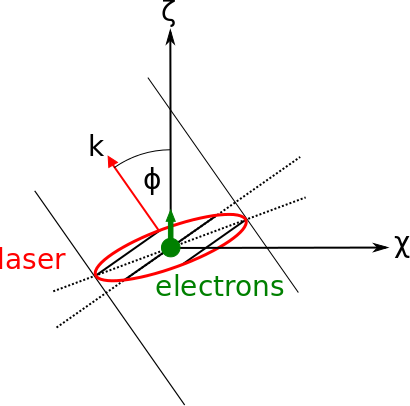 1.5D-FEL theory with TWTS geometry
Ansatz for undulator field:
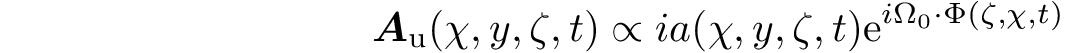 envelope with
pulse front tilt
phase propagating
under angle
TWTS field causes only minor changes in 1D-FEL equations
Phase space comparison of TWTS-optical and magnetic undulator
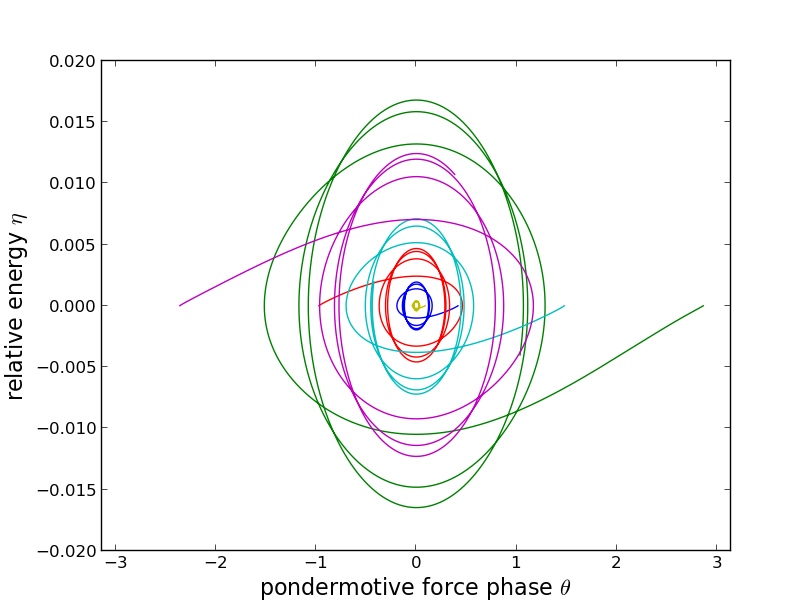 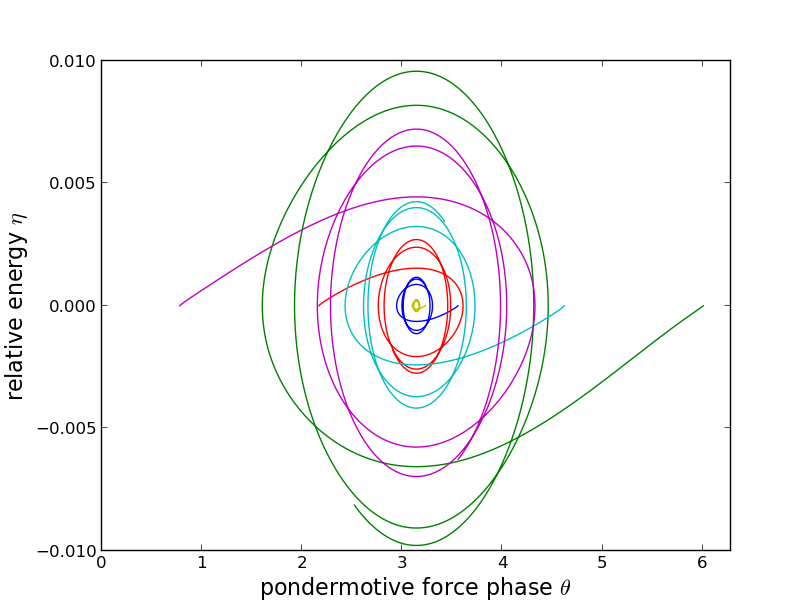 TWTS optical
undulator
real
magnetic
undulator
In TWTS still bounded motions of electrons around a common ponderomotive force phase
Summary
Traveling-Wave Thomson Scattering provides optical undulators with length of several hundred undulator periods


Optical free electron lasers can be realized with TWTS in small interaction angle regimes
TITEL (22pt)
Subtitel (22pt)
Text (20 pt)
Titel Text (20 pt)
Folie 1 (18 pt)
Folie 1.1 (16 pt)
Folie 1.2
Folie 1.3
Schriftgrößen können angepasst werden!